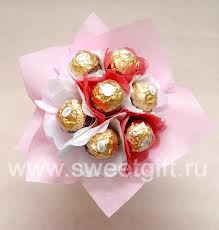 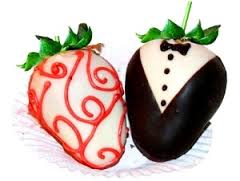 Шоколадная страна
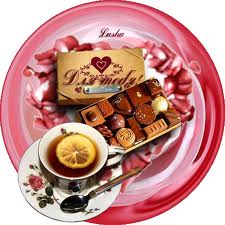 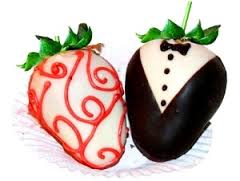 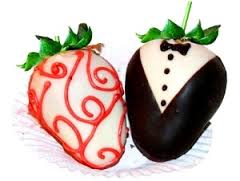 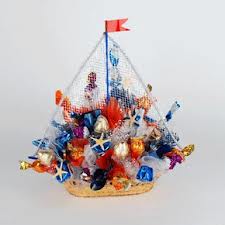 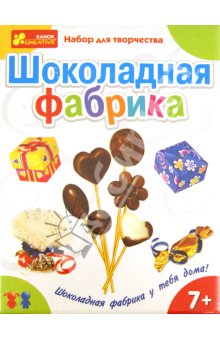 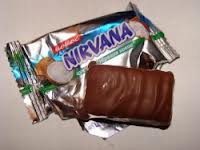 какао-дерево
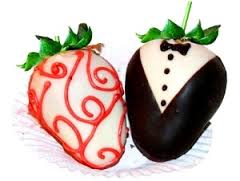 Шоколад производят из какао-бобов. 
Какао-бобами называют семена из плодов какао-деревьев, которые произрастают в теплом и влажном климате Северной и Южной Америки, Австралии и некоторых островов Азии.
Плод                 "шоколадного дерева"
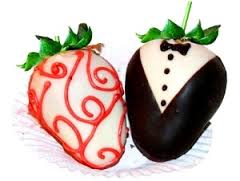 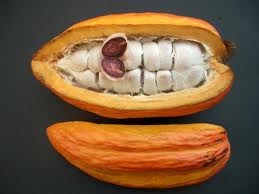 Для производства шоколада какао-порошок спрессовывают в большие «ковриги»
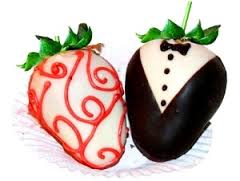 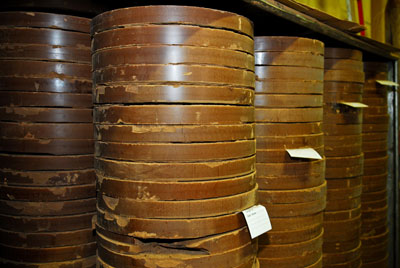 В этой машине плавится шоколад
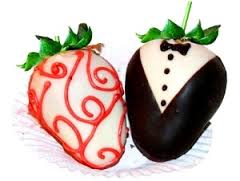 Эта машина готовит из расплавленного шоколада шоколадную глазурь
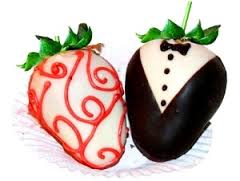 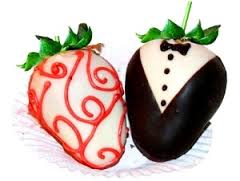 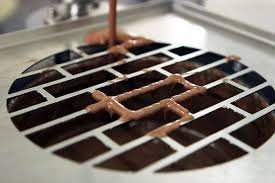 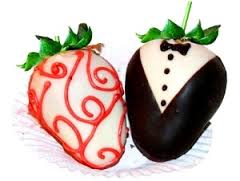 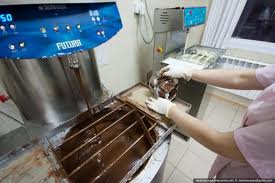 Здесь разогреваются пластиковые формочки
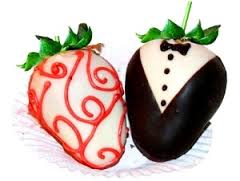 Пластиковые формочки наполняются шоколадом
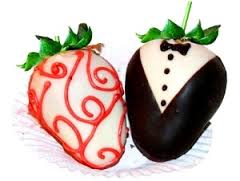 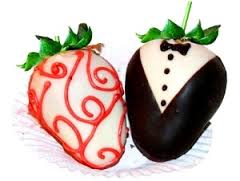 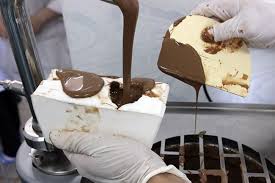 Формы с шоколадом поступают на охлаждение
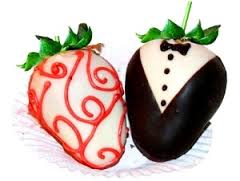 После того как форма отлита, формочки поступают на охлаждение. Охлажденные конфеты выбивают на листы
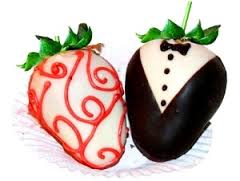 Эта машина вынимает конфеты из пластиковых форм По конвейеру конфеты движутся к упаковочной машине
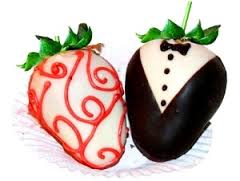 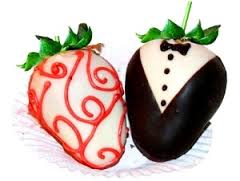 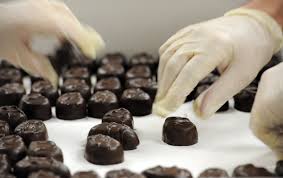 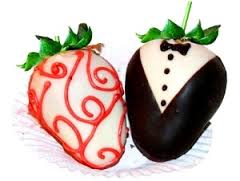 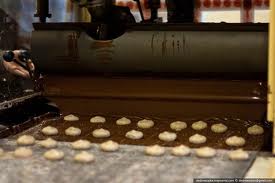 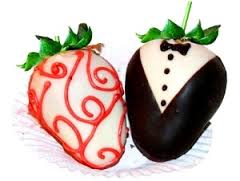 Заверточная машина
Готовые конфеты в обертках упаковывают в коробки и отправляют в фасовочный цех
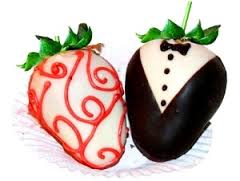 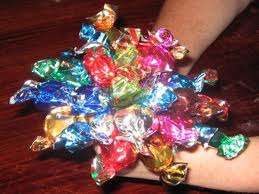 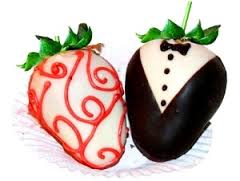 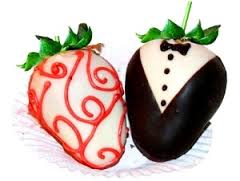 Релаксация
Шоколадные конфеты производят на шоколадных фабриках с помощью специального оборудования. Шоколад поступает в бункер машины, где расплавляется. В другом отделении делается начинка. Затем расплавленный шоколад и начинка поступают в формочки для отливки конфет, которые могут быть разной формы и с разным рисунком на поверхности.
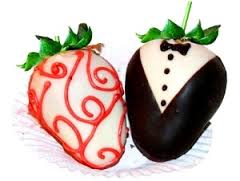 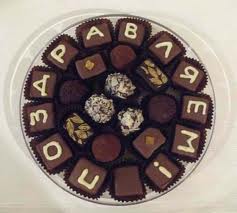 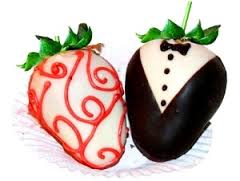 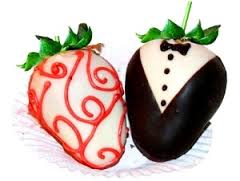 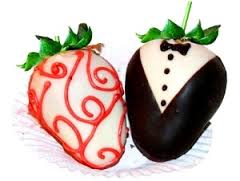 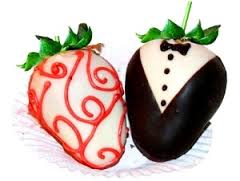 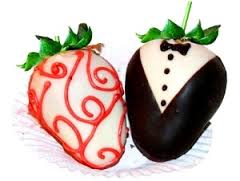 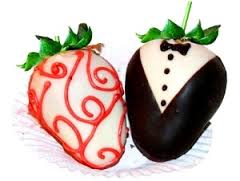 Методическая разработка занятия в ДОД 
" Как делают шоколадные  конфеты?"
Автор презентации -
Долгалова Валентина Дмитриевна
Педагог МКОУ ДОД «ЦДТ» РС (Якутия)
dolgalovav@mail.ru
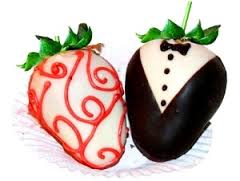 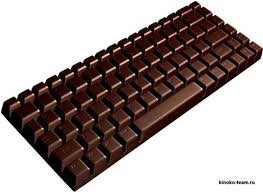